Муниципальное бюджетное дошкольное образовательное учреждение 
             «Детский с ад комбинированного вида № 51 «Родничок»
«Мамы разные нужны,
Мамы разные важны»
Интерактивная игра
( для детей с 4 до 5 лет)
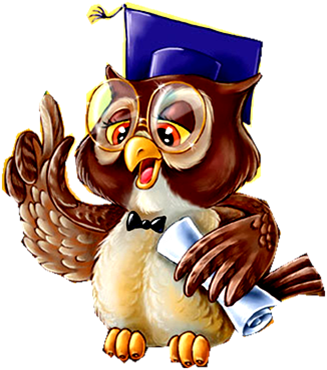 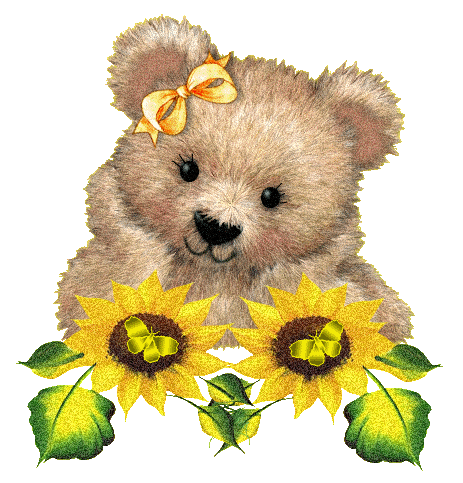 Автор: Горных Галина Ивановна, воспитатель высшей квалификационной категории
Отгадай загадки.

Чтобы проверить себя – жми на

Переход на следующий слайд – жми на
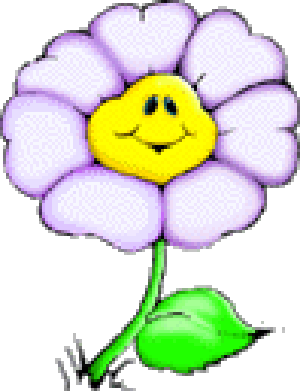 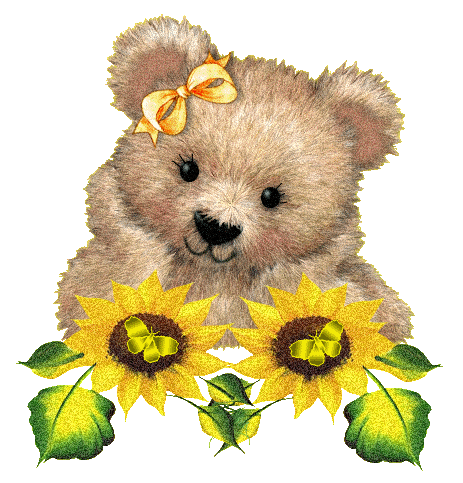 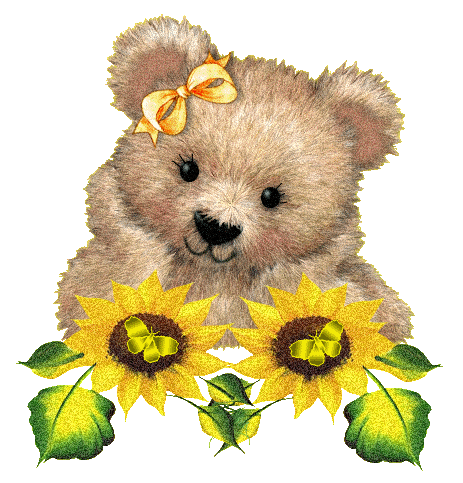 Начать игру
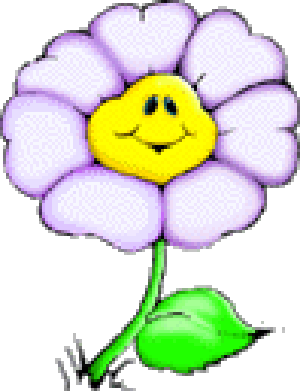 Доброты, тепла души
Мамочке не жалко.
Ждут мамулю малыши -
Вася, Маша, Галка,
Паша, Сеня и Марат -
Ждёт её весь детский сад!
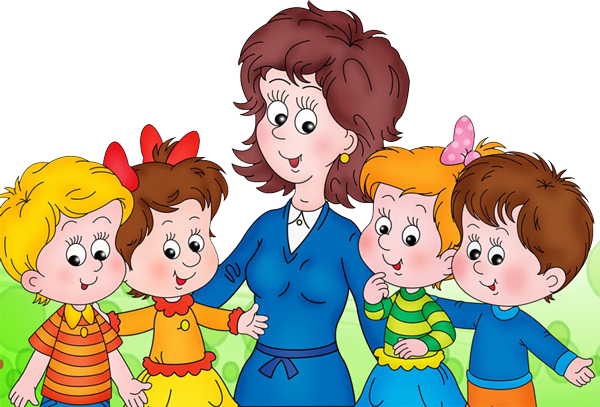 Воспитатель
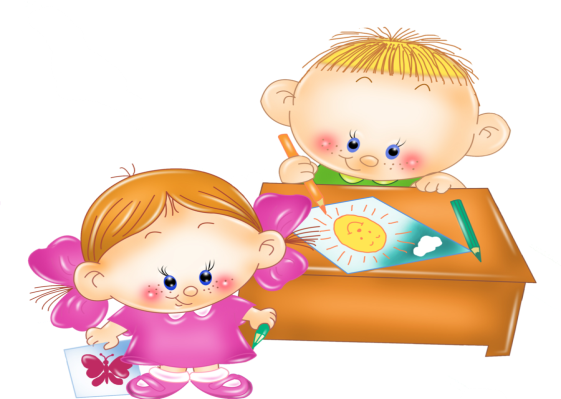 Приготовит мама суп
Малышам из разных групп,
Ловко вылепит котлеты
И нарежет винегреты.
И с такой умелой мамой
Я бываю сытый самый!
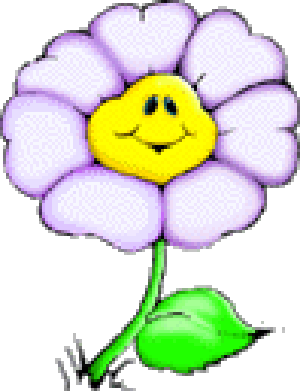 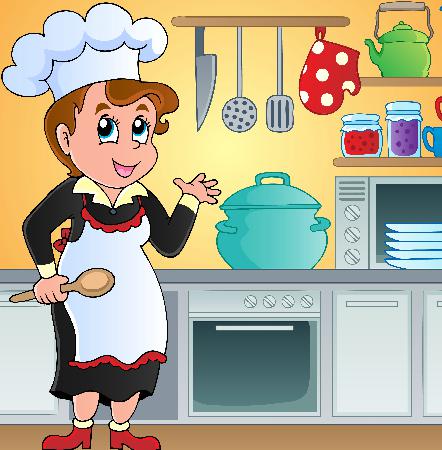 повар
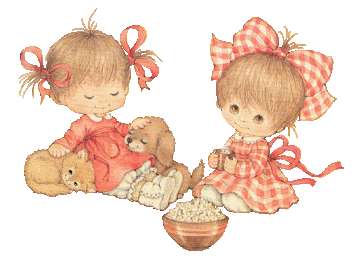 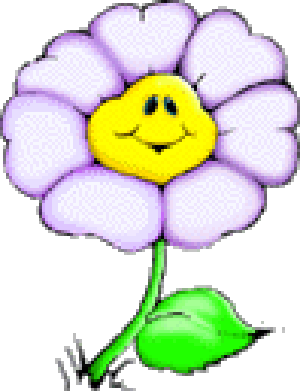 Мама всех важней, поверьте!
С толстой сумкой ходит мама.
Принесёт письмо в конверте,
Бандероль и телеграмму.
Люди маму очень ждут,
Уважают мамин труд.
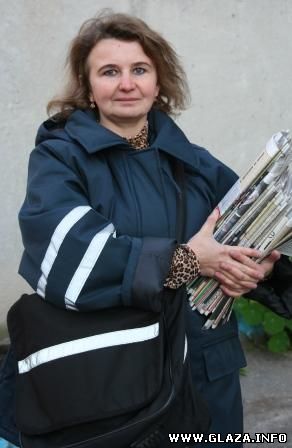 Почтальон
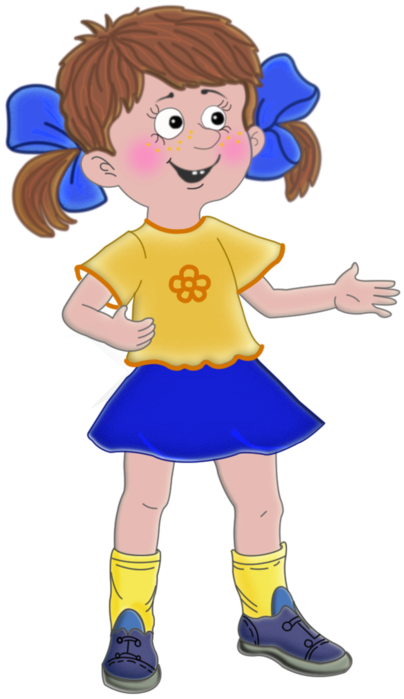 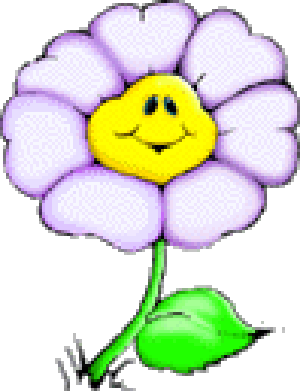 Нужно маме для работы
На пюпитр поставить ноты.
Маму только попроси,
И сыграет: "Ми, соль, си!"
Я скажу ребятам гордо:
"Мама знает все аккорды!"
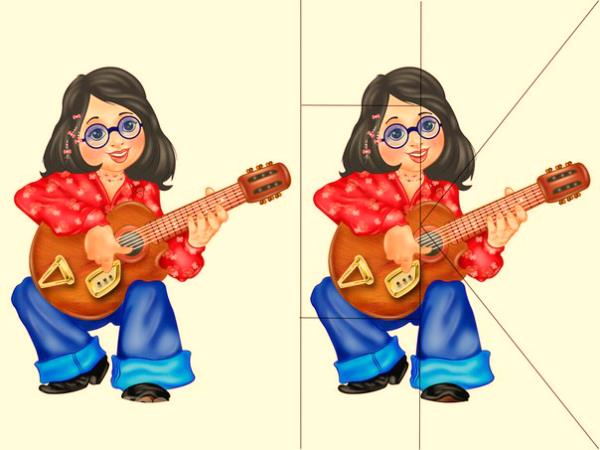 музыкант
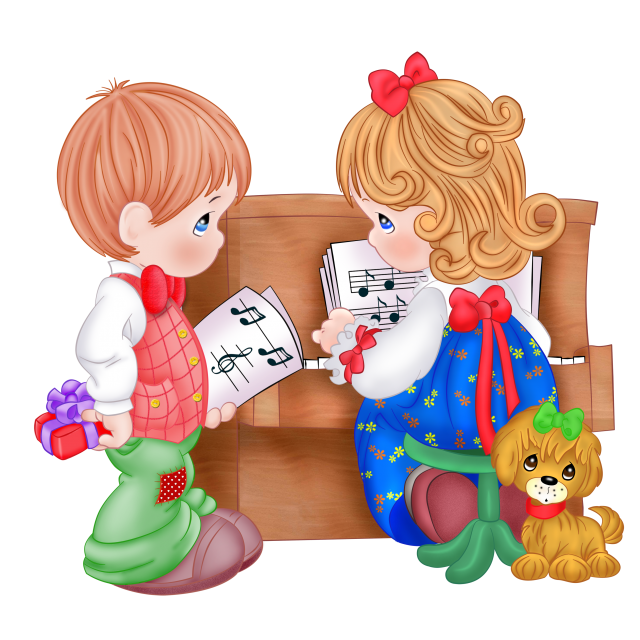 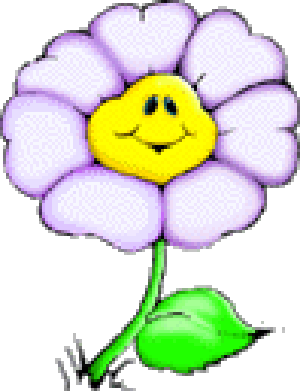 Мама может ставить банки,
Мазать ссадины и ранки.
Мама делает уколы
Всем ребятам нашей школы.
Мама лаской, добрым словом
Помогает стать здоровым!
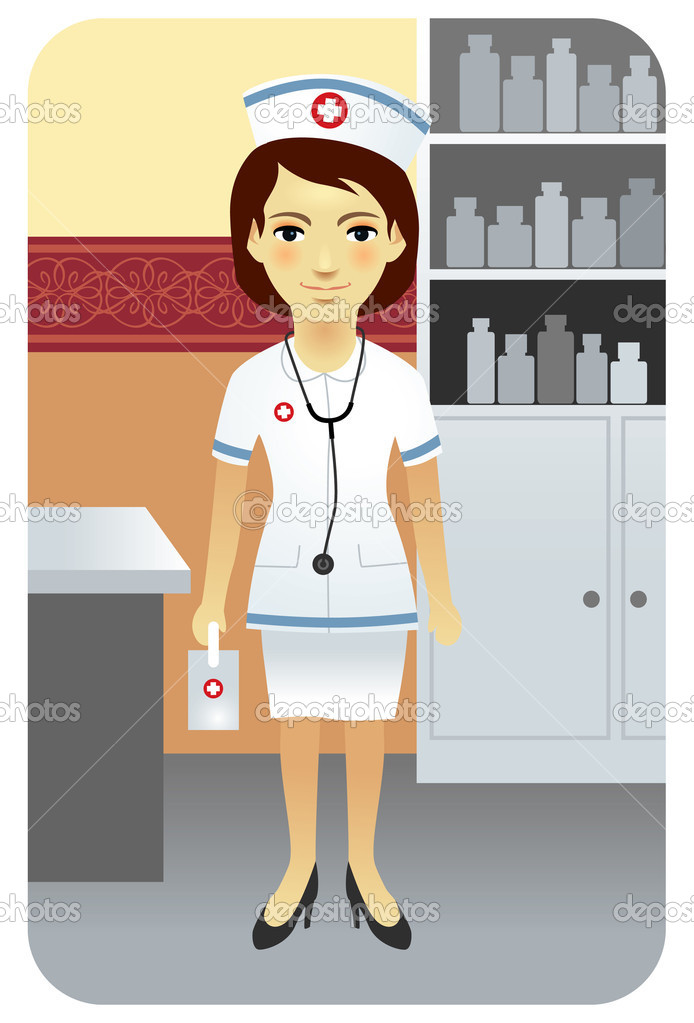 медсестра
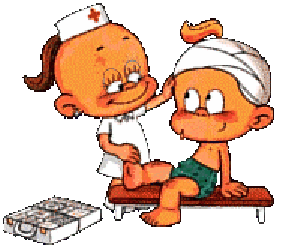 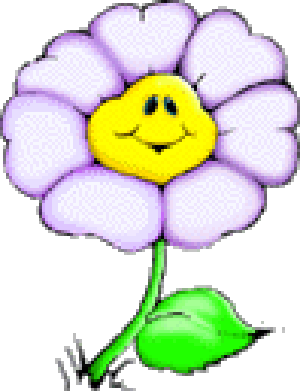 Мама - золотые руки -
Шьет рубашки, платья, брюки.
Папа, я, сестрёнка Света -
Все с иголочки одеты!
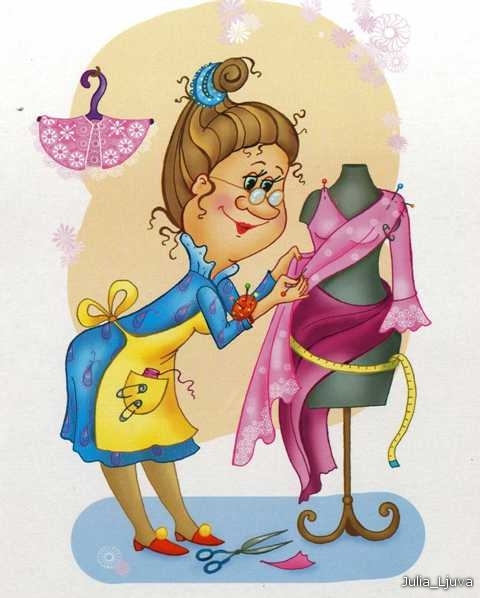 Портниха, швея
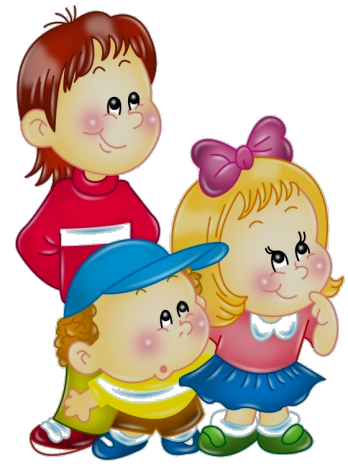 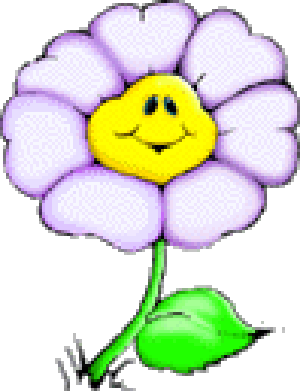 Мама делает причёски,
Подстригает чёлки.
Фены, ножницы, расчёски
У неё на полке.
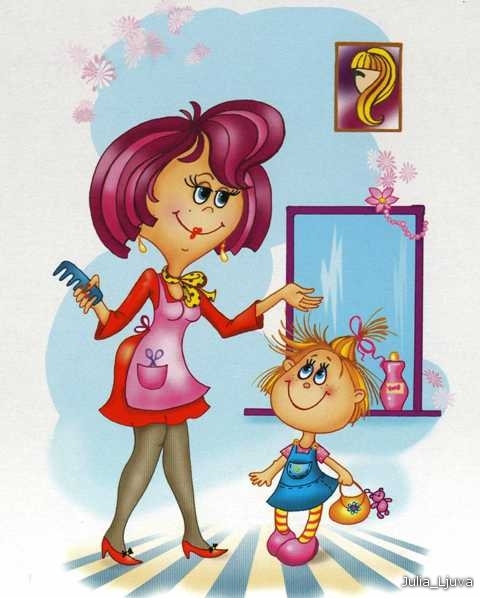 парикмахер
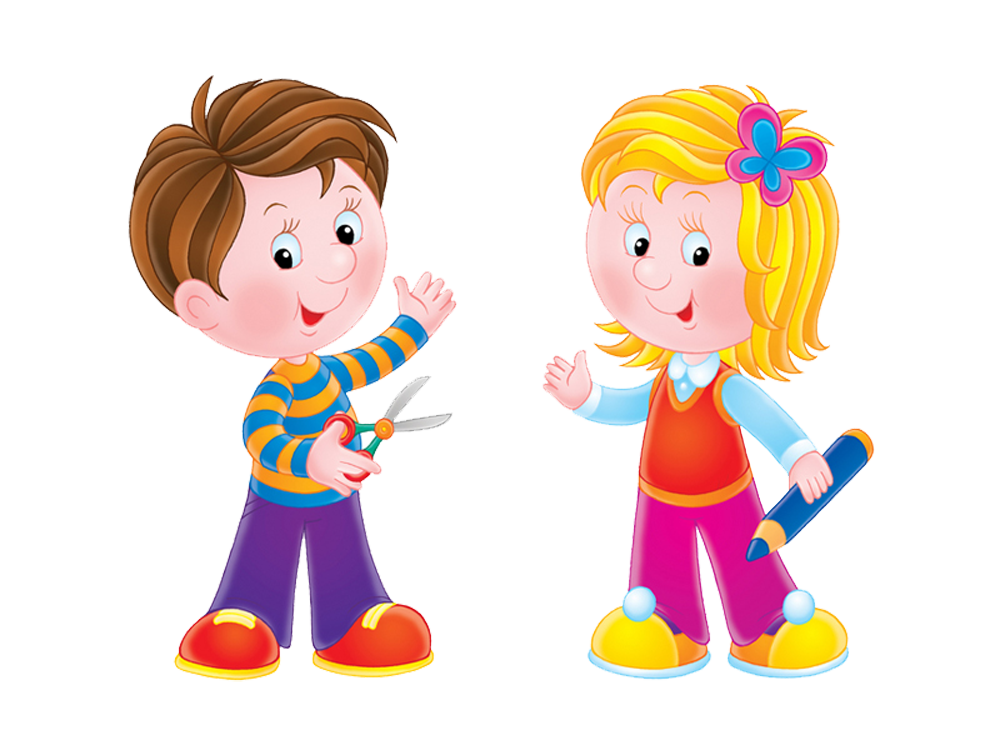 В школе я учёный самый -
Повезло мне очень с мамой.
От неё узнают дети
На уроке всё на свете.
Станут лучше и умней,
Справедливей и добрей.
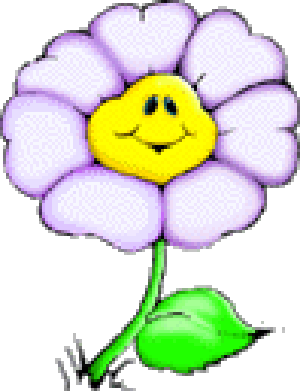 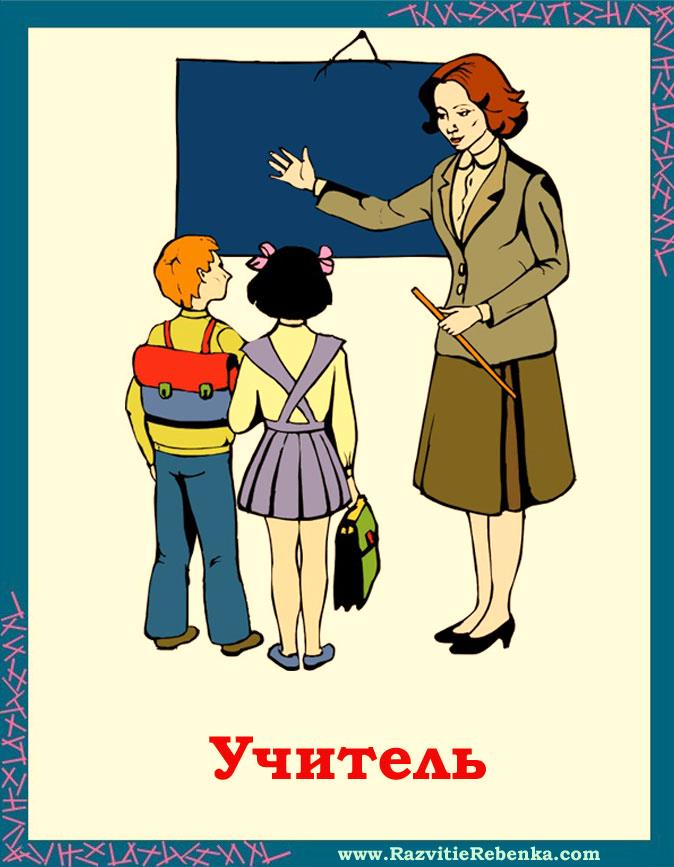 учитель
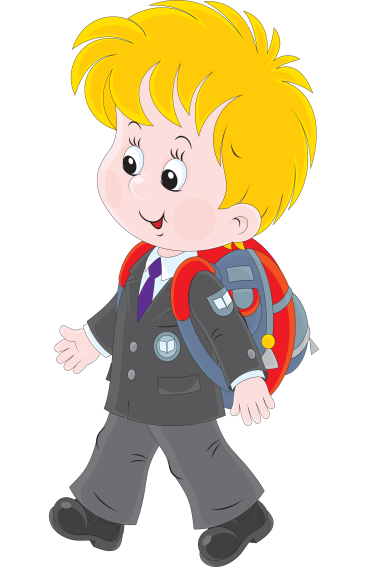 Ох, какой у мамы цех!
Ароматный, сладкий!
Мама сахар и орех
Сыплет в шоколадки.
Здесь порядок, чистота,
Не работа - красота!
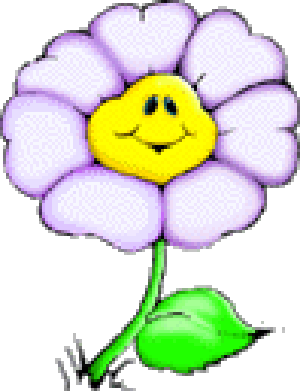 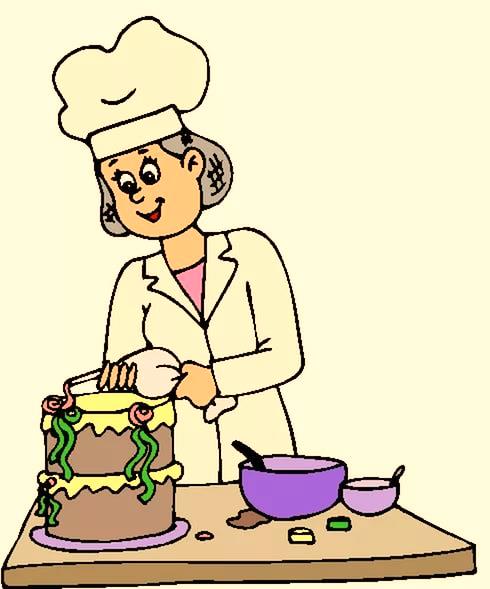 кондитер
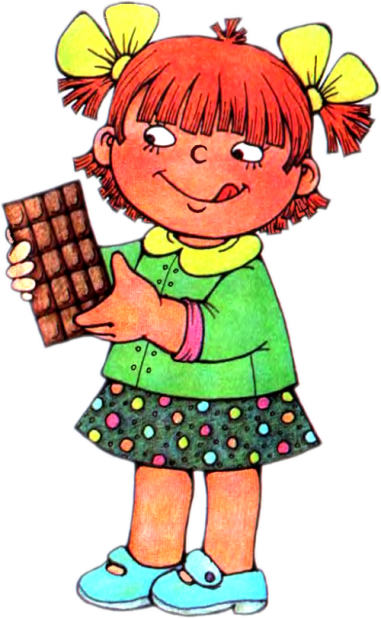 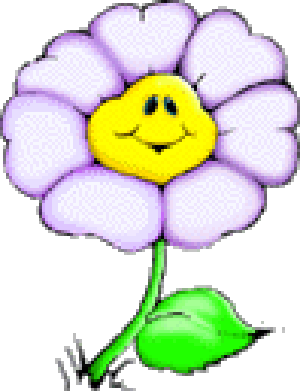 Есть у мамы на прилавке
Куклы, мячики, булавки,
Обувь - справа, ткани - слева,
Чашки - на витрине.
Мама словно королева
В нашем магазине!
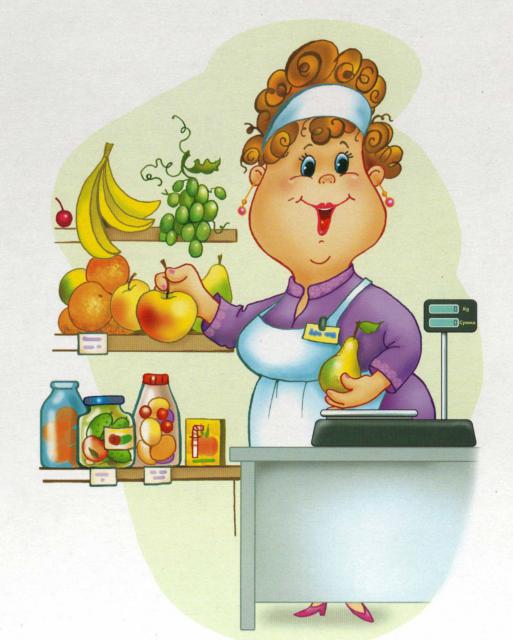 продавец
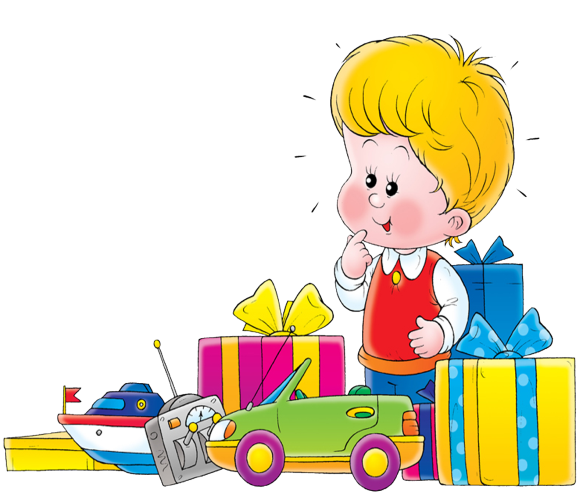 Мама лечит от любых болезней, 
Если заболеют детки,
Мама  назначит им таблетки.
Зубки вылечит,  ринит,
да ещё  аппендицит.
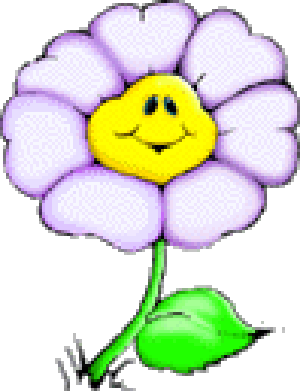 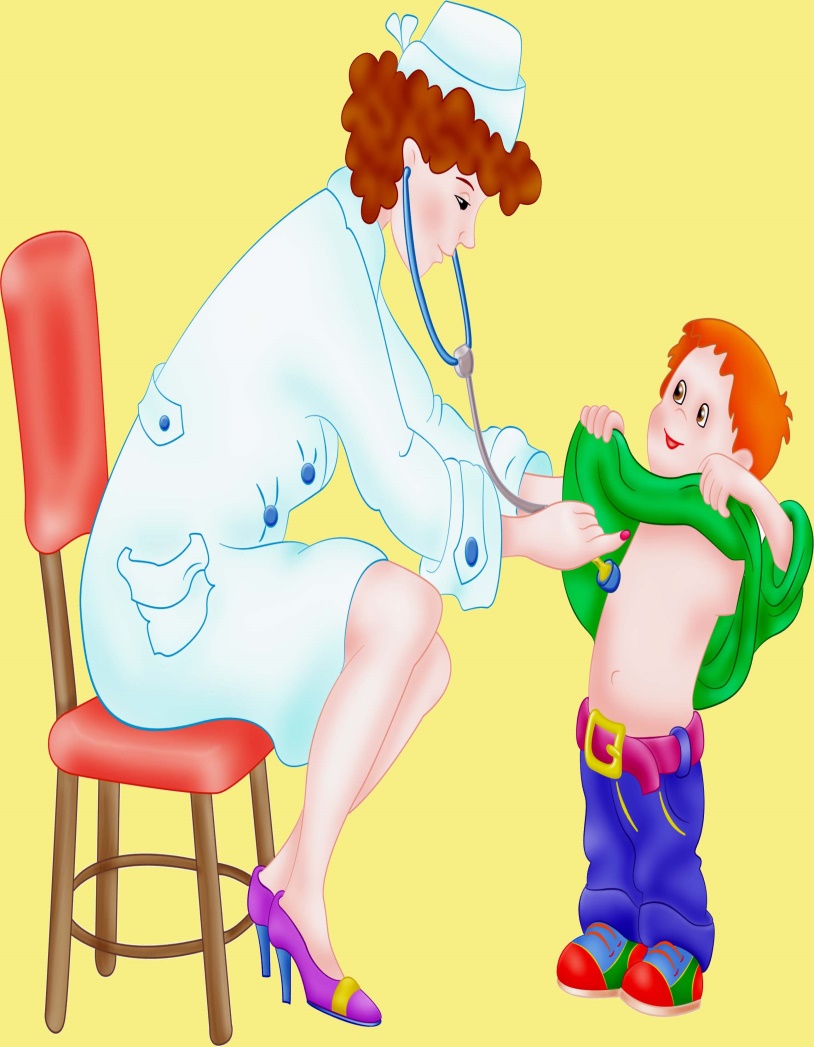 Врач, доктор
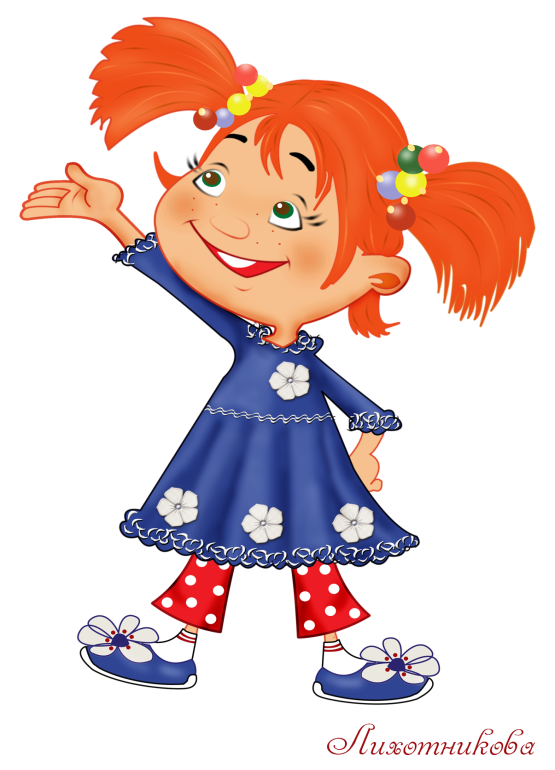 Мама лечит всех зверей -
Кошку, пса и ламу.
Болен друг? Звонят скорей,
Вызывают маму.
Мама знает все таблетки
Для ежа и птички в клетке.
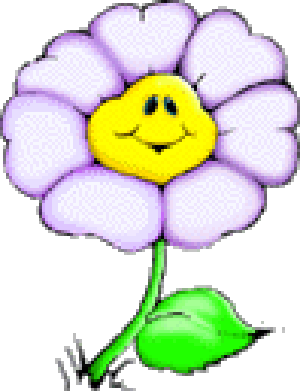 ветеринар
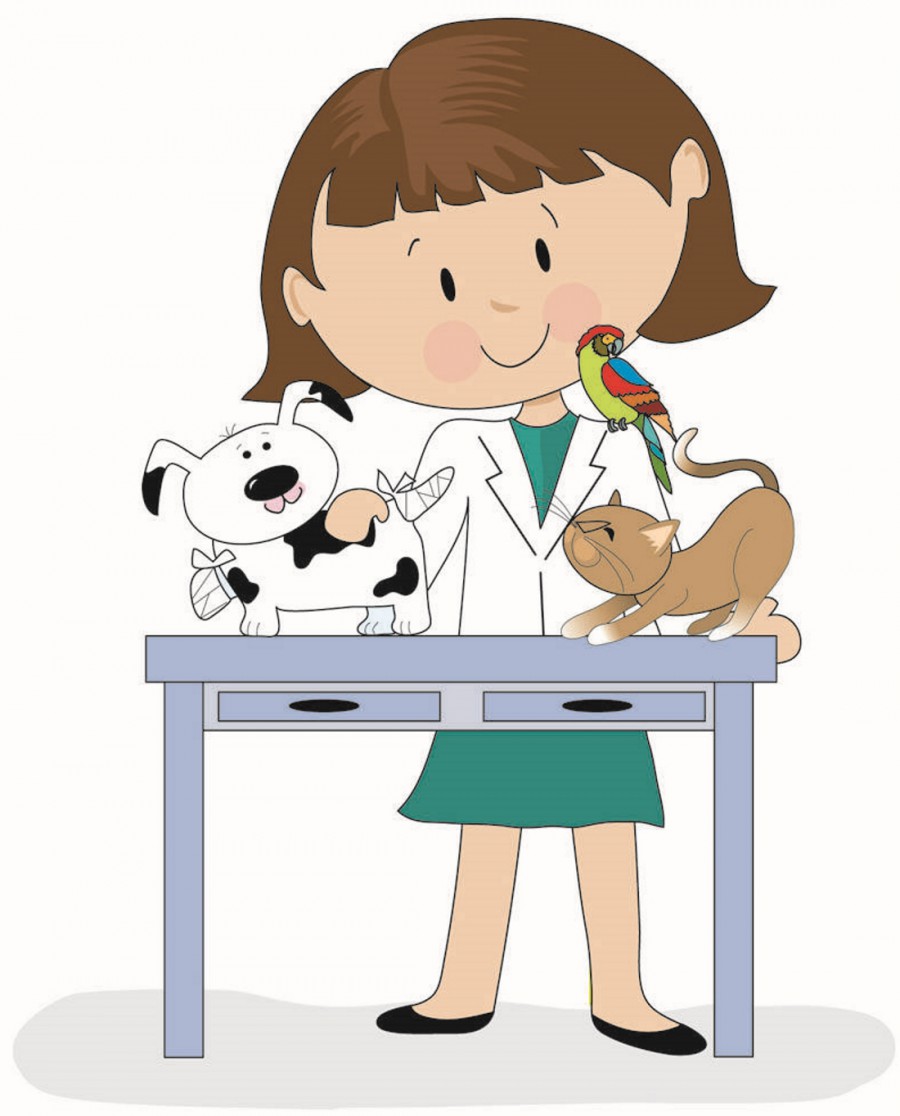 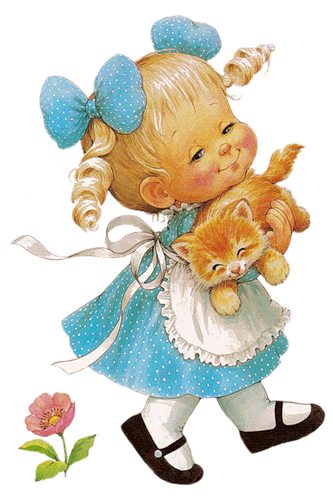 Интернет-ресурсы:
http://iskusstvopisma.ru/wp-content/uploads/2014/02/002_hot_pink_fur.jpg - фон розовый рамка
http://img-fotki.yandex.ru/get/4423/38372570.154/0_8d4fa_40b47ce7_XL.jpg -полянка
http://img-fotki.yandex.ru/get/9515/16969765.1ab/0_819ed_7d6e3bb2_M.png -птички
http://kladraz.ru/zagadki-dlja-detei/zagadki-pro-profesi-mam.html -загадки
http://ljubimyj-detskij.ru/zagadki/1427-detyam-zagadki-o-professiyakh-doktor-vrach.html- загадки